Køn/kønnet blik
Ligestillingsudvalg den 10. februar 2023
Hvordan får vores blik på drenge og piger betydning for vores problemforståelse og vores handlinger?
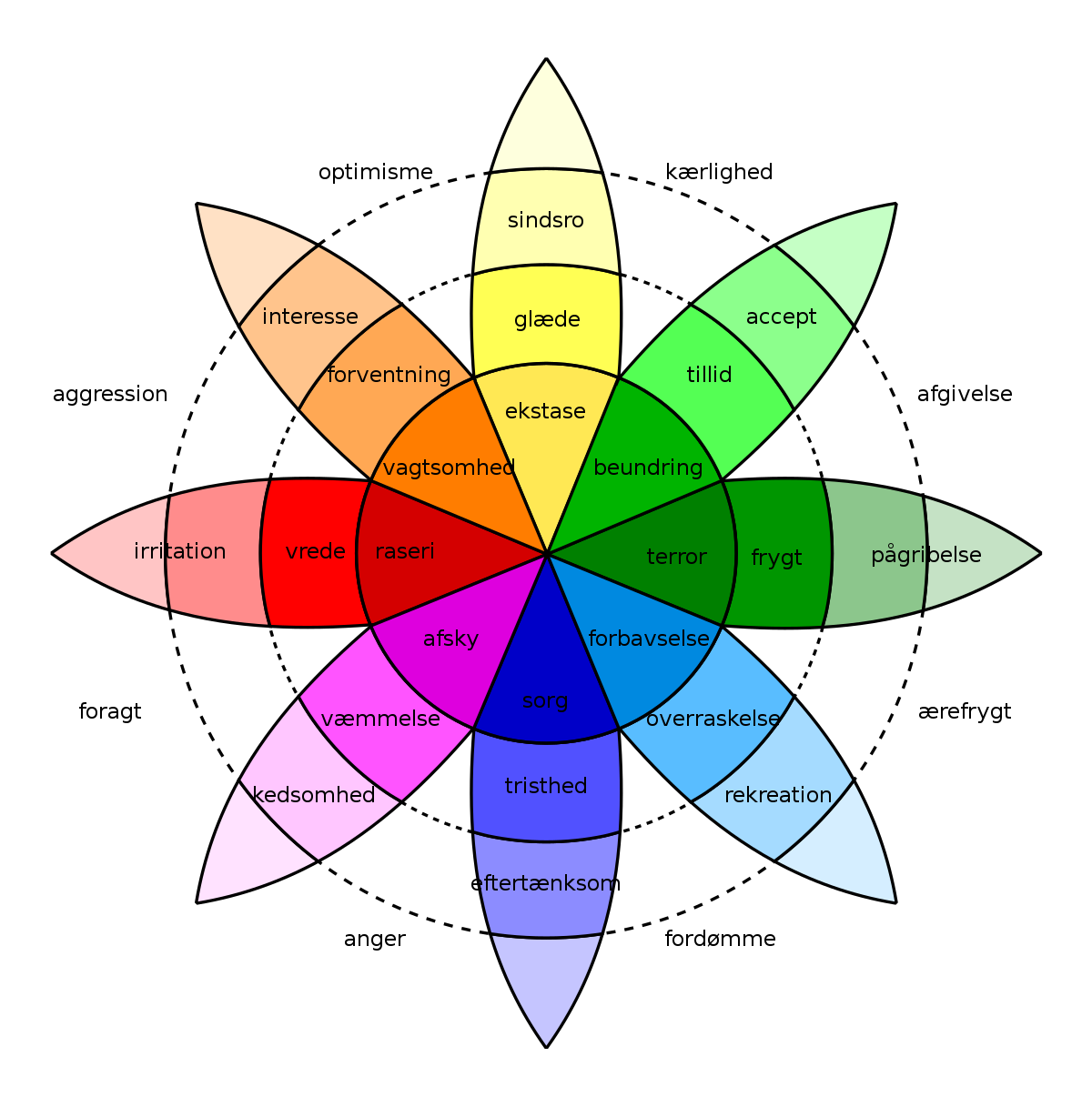 Hvad har vi brug for?
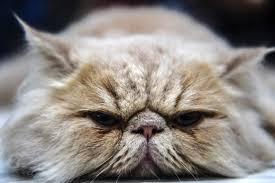 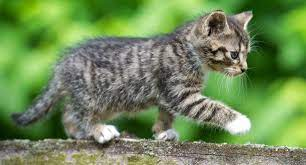 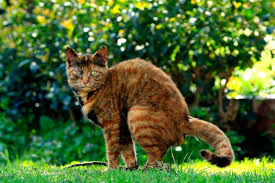 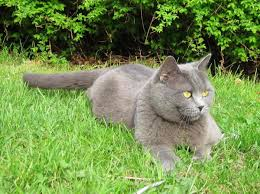 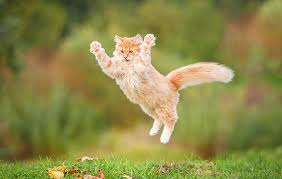 Hvad ser I?
Hvordan bestemmes en udvikling?
Observationsstudie fra skoleverdenen
Hvad siger lærerne om deres kønnede forventninger?
Hvad betyder det kønnede blik for læreradfærden?
Hvad betyder det kønnede blik for elevernes adfærd?
DATA PPR – eksempler fra skoler
DATA PPR Eksempler fra dagtilbud
Data – Kønsforskelle i specialklasser
Mental sundhed - nedslag
Mental sundhed opsummeret
Lettere behandling
Børn med affektreguleringsvanskeligheder i indskoling/mellemtrin - Klassebaseret indsats
25 drenge
11 piger
Unge med psykisk mistrivsel i udskoling - Samtaleterapi
5 drenge
19 piger
Social læring til børn med autisme - Psykoedukativt forløb
18 drenge
9 piger
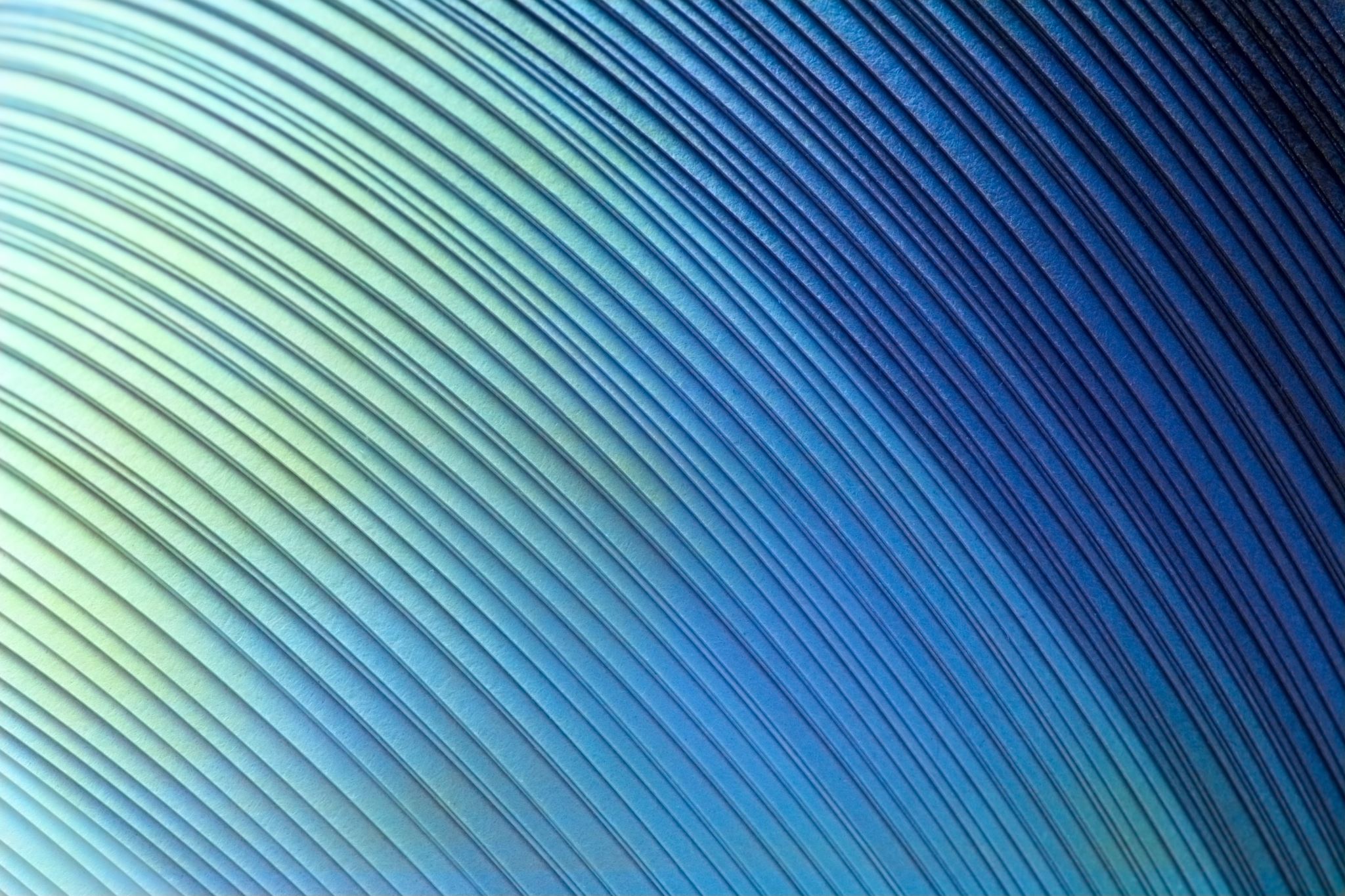 Kønsfordeling – Psykiatriske lidelser
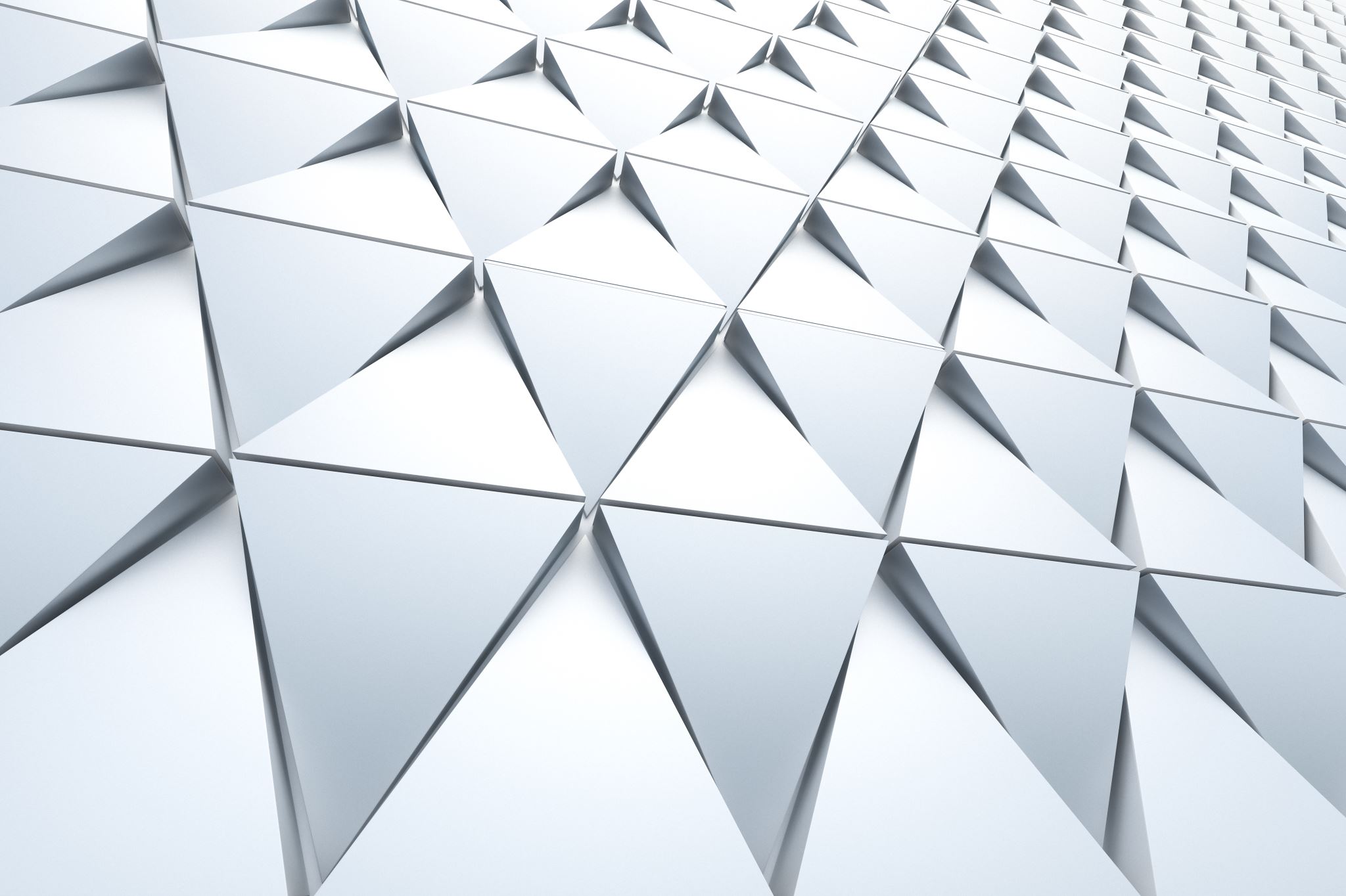 Kønsfordeling – Psykiatriske lidelser
Opsamlende psykiske lidelser
Opsamlende
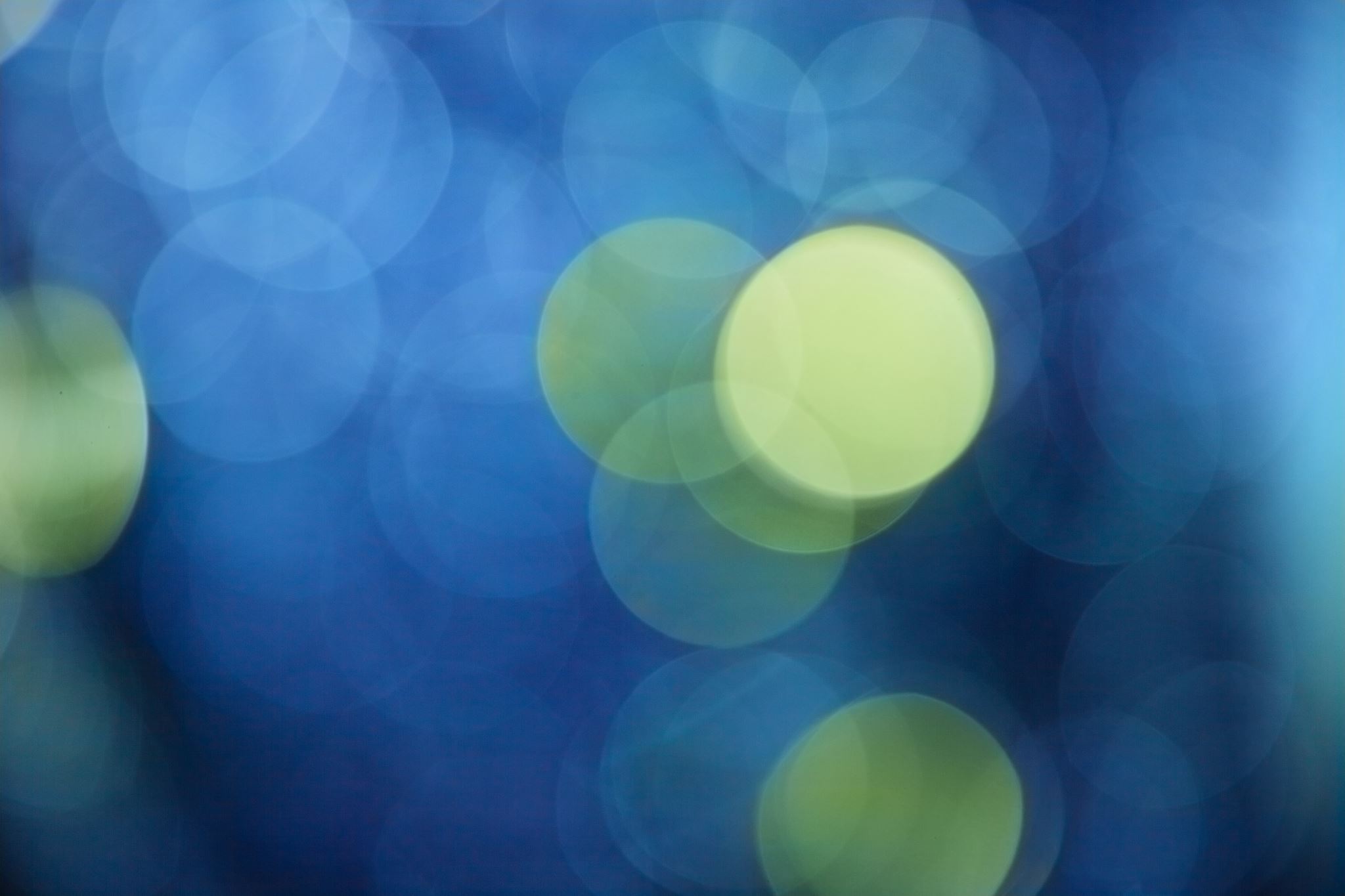 Så er der selvfølgelig også andet
Resilience  KAUAI LONGITUDINAL STUDY
Hvor mange køn(sidentiteter) er der?
Så er det samfundets skyld ?
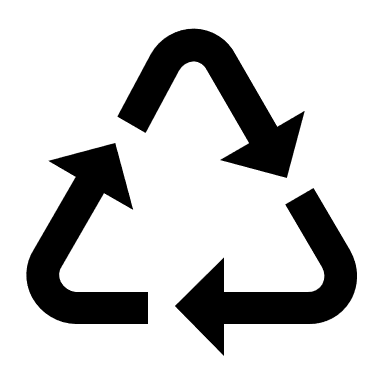 I 2019 varetog kvinder 89,1 procent af den samlede orlov ift. børn 
Ud af mediernes 50 mest citerede eksperter i 2022 var tre kvinder
Mænd begår fem gange så meget kriminalitet som kvinder. 
I næsten hver anden bestyrelse er der udelukkende mænd
Hvad kan vi gøre for at undgå et kønnet blik, der skygger for andet?